Control Flow
CS 0447
Jarrett Billingsley
Class announcements
check out the Materials page
specifically the style guide and MIPS <-> C correspondences
a lot of the stuff today is also there
REPEAT AFTER ME:
loads get, stores set
I will never skip a step in an assignment to come back to it later
haha that’s hard to repeat huh
if you’re stuck for, say, 20 minutes, get help. don’t skip ahead.
also don’t hang your head in shame and turn in something that doesn’t work without getting help. cmon.
CS447
2
Control flow
CS447
3
Go with the flow
control flow is how you control the order of instructions.
"what line runs next?"
you learned about several kinds of control flow in Java.
break
if(...) {} else {}
continue
while(...) {}
switch(...) { case 1: }
do {} while(...);
f();
for(...) {}
return
CS447
4
[Speaker Notes: - fun fact: tilting text makes a visually boring slide look 48.6% more interesting]
Hey, did you learn about switches?
switch(x) {
  case 1:
    print("a");
    break;
  case 2:
    print("b");
    break;
  default:
    print("c");
    break;
}
if(x == 1)
{
  print("a");
} 
else if(x == 2) 
{
  print("b");
} 
else 
{
  print("c");
}
this is more or less the same as writing…
except if I remove the break in case 1 and x is 1, what does the program print?
switches can work hand-in-hand with enums, if your language has them.
CS447
5
[Speaker Notes: not gonna tell you what it does. try it yourself!
enums in C, C++, and Java are given special treatment by the compiler when you switch on them. if you forget to handle a possible enum value, the compiler can yell at you so you don’t forget to handle it!]
Structured and Unstructured programming
in the Bad Old Days, even HLLs had no control flow structures.
an example of this is the original BASIC dialects on home PCs.
for(int i = 0; i < 10; i++)
   println("hello " + i);
you had to number your steps.
GOTO goes to a numbered step.
10 I=0
20 IF I>=10 THEN GOTO 60
30 PRINT "HELLO ",I
40 I=I+1
50 GOTO 20
60 END
yeah you can see where this is going huh
CS447
6
[Speaker Notes: - https://en.wikipedia.org/wiki/Tiny_BASIC shows the extremely limited BASIC that some of these early PCs used.
	- soon they implemented FOR loops which look more familiar to you, but this is just an example!
- BASIC was once very widespread and if you had used a home computer, ever, you'd know what it was. 
	- but once graphical OSes became popular, it almost instantly disappeared.
	- Visual Basic today is like… BASIC in name only. It's BASICally just C# with different syntax. 
		- do you see what I did there]
yeet
in asm, instructions always just run in the order you write them.
you're responsible for coming up with everything else.
if you screw up your control flow, the CPU doesn't know or care.
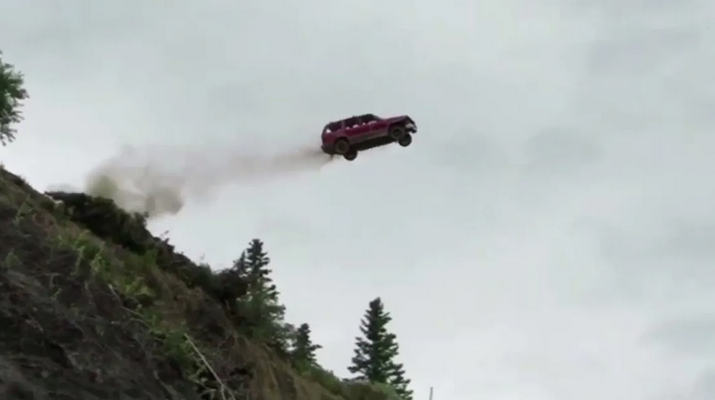 the CPU is like a car driving in a straight line.
if you don't tell it to stop at a cliff, it'll drive right off it.
control flow is the trickiest part of programming in assembly. do not underestimate it!
CS447
7
[Speaker Notes: - you'll just have a broken, malfunctioning program and it'll be half an hour before the project is due and you'll be sad
	- this is like 90% of the bugs I've seen]
Labels
CS447
8
Names aren't just for functions and variables!
in asm, you'll be naming parts of functions as well. this is normal.
just like we had to number steps in BASIC…
_loop_top:



_loop_exit:
10 I=0
20 IF I>=10 THEN GOTO 60
30 PRINT "HELLO ",I
40 I=I+1
50 GOTO 20
60 END
_loop_exit
_loop_top
…you have to name certain steps in asm.
fortunately we don't have to label every line
CS447
9
[Speaker Notes: - I mean, what does "normal" even mean? is any of this normal? idk]
Function-local labels
in MARS, Settings > Function-local Labels should be checked √.
this way, labels that _start with an _underscore belong to a function.
function names don't start with an underscore…
…and control flow labels do.
main
there are two _exit labels, but one "belongs to" main, and the other to check_input. it's just like the local variable name rules in Java.
_loop
_exit
check_input
_else
you don't wanna know what it was like programming without this feature, oh god
_exit
CS447
10
[Speaker Notes: - just like the local variable name rules in java, you can't have two local labels of the same name in the same function.
	- so yeah, sometimes you'll have to have _else1 and _else2
	- but that doesn't come up super often, really.]
For human eyes only
labels are just a human convenience to refer to code addresses.
remember: cliffs.
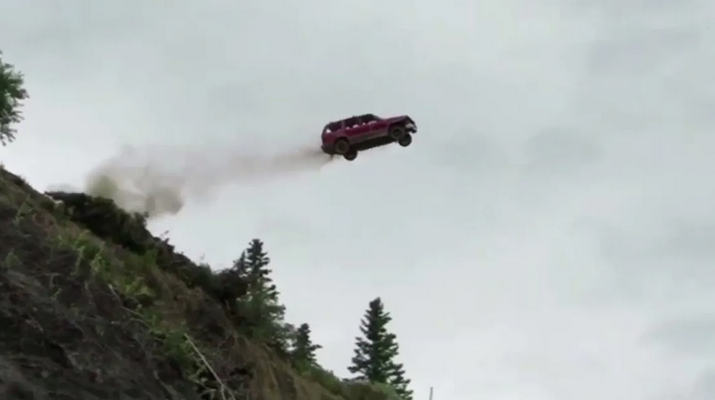 when you assemble your program, 
all the labels disappear.
the CPU does not see them.
they do not change its direction.
CS447
11
[Speaker Notes: - it will barrel right past your puny labels and into whatever instruction is "next".]
MIPS ISA:Control flow instructionsslide 16 by :40
CS447
12
Boing boing
jump instructions just say, "go somewhere else."
MIPS calls them unconditional jumps, since they always happen.
for example…
	_loop:
		# sleep 
		# clear screen
		# draw one thing		
		# draw another thing
		# etc
		j _loop
this is an infinite loop, which is sometimes useful but not too interesting.
if I wanted to break out of this loop on some condition, I’d need something else.
CS447
13
[Speaker Notes: - j stands for... you guessed it, "jello"
	- no it stands for jump
		- duh]
Crack crunch
conditional branches make a decision.
if the condition is satisfied, they go somewhere else.
otherwise, nothing happens and the CPU just drives past it!
this is a do-while loop, which is cooler. 😎
_loop:
	# …ask for input…
	# …process it…
	lw  t0, finished
	beq t0, 0, _loop

_some_label_it_wont_see:
	li v0, 10
	syscall
if the condition is true, it goes to the top, but…
if the condition is false, it goes to the next instruction, as usual. (!!!!!!!!!)
CS447
14
[Speaker Notes: - see it just goes right through that second label. doesn't care.
- they're called "branches" in the sense of "branching paths." two choices.]
All the conditional branch instructions
these are all the conditions MIPS instructions can test.
if the condition isn’t satisfied, branches do nothing.
the first value must be a register, but the second can be a register or constant number.
blt t0, 10, _loop
is totally fine! use it!
CS447
15
[Speaker Notes: - if the condition is false, they do absolutely nothing; the CPU ignores it entirely
	- so look after your conditional branches and ask yourself, "is this where I want to go if the condition was false?"
	- and remember that labels mean nothing!
- EQual, Not Equal, Less Than, Less or Equal, Greater Than, Greater or Equal]
It’s time… for an ACTIVITY
open up MARS and work with someone next to you if you like!
make a new file and start with this code:
	.global main
	main:
	    li v0, 5
	    syscall
then after that code, see if you can do the equivalent of this:
	if(v0 == 30) { 
	    t0 = 9;
	}
run the program and see what’s in t0 at the end to see if it worked. 
remember that you have labels, jumps, and conditional branches. name your label(s) with an _underscore at the start.
you aren’t graded on this! don’t be afraid to do it wrong!
CS447
16
Implementing if and if-else
CS447
17
Java’s if vs. conditional branches in asm
if you try to translate this Java to asm as directly and literally as possible, it doesn’t work. but why?
beq v0, 30, _then
_then:
li t0, 9
if(v0 == 30) {
  t0 = 9;
}
under what condition does li t0, 9 run?
under what condition does t0 = 9; run?
under what condition is it skipped (not run)?
under what condition is it skipped (not run)?
wait a second…!
CS447
18
[Speaker Notes: - not gonna answer it here, sorry. be in class or ask for help when you’re studying this slide.]
Do NOT jump or branch to the next instruction
this is a very, very common mistake
a jump/branch to the next instruction does absolutely nothing
if(v0 == 30) {

}
then
beq v0, 30, _then
_then:
if v0 is 30, it goes to "then".
then
if v0 is not 30, it… still goes to "then".
in order to properly implement an if or if-else in asm, you have to think about when you want to skip the code inside the if, not when you want to run it.
CS447
19
A simple if with a simple condition
if there's no else, it's pretty simple.
bne v0, 30, _endif

	_endif:
if(v0 == 30) {

}
then
then
important thing: often when you would have a close-brace } in an HLL, you have a label in asm. you almost never put a label where you would have an open-brace { .*
notice that we had == in the Java code, but we have bne in the MIPS code, because we want to skip that code when v0 is not 30.
CS447
20
[Speaker Notes: * the one exception is loops, though even that is a little misleading, because in Java you write the condition of a while loop before the open brace, and in asm you write it after the loop label. so labels are not open braces!!!]
An if-else with a simple condition
remember, you want to run one side but NOT the other.
bne v0, 30, _else
if(v0 == 30) {

}
else {

}
then
_else:

	_endif:
j _endif
then
else
else
LITERALLY everyone forgets this jump.
if-elses are like a switch with two cases. you have to "break" at the end of the "then" case.
CS447
21
[Speaker Notes: - EVERYONE FORGETS THE JUMP OVER THE 'ELSE'! EVERYONE!
- and like a switch, if you forget the "break," it will just keep running code into the next case.]
Switches!
CS447
22
A switch-case??
switch-cases are actually pretty easy.
lw  t0, var
	beq t0, 1, _case1
	beq t0, 2, _case2
	j _default
_case1:

	j _break
_case2:

	j _break
_default:

_break:
switch(var) {
case 1:

	break;
case 2:

	break;
default:
		
}
case1
case1
case2
case2
default
default
CS447
23
[Speaker Notes: - each case gets a beq, and each "break" is a jump to the label after the switch.
- no "j _break" needed after the "default" code cause that would be jumping to the next line, which does nothing.]
Suspiciously straightforward
switch-cases in Java actually work a lot like control flow in asm.
you have to label your cases…
switch(var) {
case 1:

	break;
case 2:

	break;
default:
		
}
and if you forget a break, it just keeps executing code in the next case, because it ignores the case labels.
case1
this is no accident. Java inherited switches from C, which modeled them after control flow patterns used in asm.
case2
so when working on any asm control flow, it might be helpful to think of switch-cases.
default
CS447
24
Practical issues
CS447
25
To indent or not to indent?
although HLL indentation rules are not traditionally used when programming in assembly… I do think it helps. compare:
bne v0, 30, _else
    print_str "30\n"
    j _endif
_else:
    print_str "not\n"
_endif:
bne v0, 30, _else
        print_str "30\n"
    j _endif
    _else:
        print_str "not\n"
    _endif:
I feel like this one is more readable.
ultimately, it's up to you. in all aspects of coding style, consistency is the most important thing.
CS447
26
[Speaker Notes: - if you program on a team – at a company, on an open source project – there will be a style guide that says how the code should look.
	- the goal is for the whole team's code to look one consistent way, so that everyone will be able to understand everyone else's code.]
Nested control flow (slightly animated)
nesting control flow looks scary, but just take it one step at a time.
translate it from the outside in.
_loop:
	






add t0, t0, 1
blt t0, 10, _loop
rem t1, t0, 2
  bne t1, 0, _else
    # even
  j _endif
  _else:
    # odd
  _endif:
do {
  if(t0 % 2 == 0) {
    // even
  } else {
    // odd
  }
  t0++;
} while(t0 < 10);
loop first…
…then the if-else…
…last, the code inside.
CS447
27
[Speaker Notes: - nesting control flow is where I think the HLL-style indentation really helps with readability.]
Diagnosing control flow problems
in the very likely case that you mess up your control flow, it's useful to keep the right mindset while diagnosing the problem:
it does not matter what you tried to write; the CPU will do exactly what you actually wrote.
read what you wrote, and understand it the way the CPU does.
beq v0, 3, _label means "if v0 is equal to 3, go to _label." 
if that's not what you wanted, then you wrote the wrong thing!
single-instruction stepping and breakpoints are incredibly useful tools for seeing what your control flow does.
if you're unsure, don't guess where the CPU goes. step through it and watch where it goes. that will improve your mental model.
remember, this is computer science, not computer guessing or computer assumptions.
CS447
28